企業名・CI等
各認定ロゴ
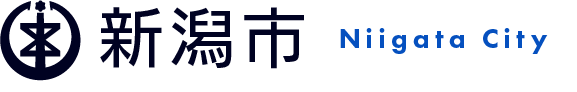 【人材確保・育成、働き方改革について】
企業名・CI等
各認定ロゴ
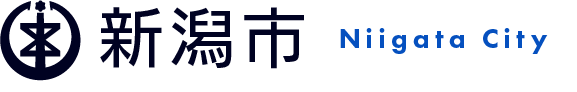 （別紙）取組シート　
共有したい取組やPRしたい情報を、
自由に記載してください。
　　　 
 ※画像も可
※内容について市で問い合わせする場合があります。